Életmód, táplálkozás
Mgr. Olléová Katarína
Tartalom
Bevezetés                                                                                                                     7.dia                                                                                                                                            
Feladat                                                                                                                         8.dia                                                                                                                                                   
I. Életmód                                                                                                                    9.dia
Feladat                                                                                                                       10.dia
1. Az életmód szociológiai megközelítése                                                          11.dia
2. Miért fontos a választásunk?                                                                           12.dia
3. Egy példa az életszemlélet kialakítására                                                        13.-14.dia
4. Ki a felelős az életmódszemléletünk kialakításáért?                                  15.dia
Feladat                                                                                                                       16.dia
5. Életünk mely szakaszában kezdünk el foglalkozni ezzel a témával?         17.dia
6. Az életmód más szemszögből                                                                           18.dia
7. Mit kínálnak részünkre?                                                                                     19.dia
8. Az önpusztító életmód                                                                                        20.dia
Tartalom
II. Táplálkozás                                                                                                                                                                21.dia
1. Egészség és táplálkozás                                                                                                                                           22. dia
2. Hippokratész és gondolatai                                                                                                                                    23.-24.dia
Feladat                                                                                                                                                                            25.dia
3. Tápanyagok felosztása                                                                                                                                            26. dia
4. Fehérjék                                                                                                                                                                     27.dia
5. A hús                                                                                                                                                                           28. dia
6. Szlovákia lakosságának húsfogyasztása 2018-ban és 2019-ben                                                                      29. dia
7. Szlovákia lakosságának tej-, tejtermék- és tojásfogyasztása 2018-ban és 2019-ben                                  30.dia
8. Növényi eredetű fehérjék                                                                                                                                       31. dia
9. Szlovákia lakosságának gabonafogyasztása 2018-ban és 2019-ben                                                               32. dia
10. Szlovákia lakosságának burgonya-, hüvelyes- és zöldségfogyasztása 2018-ban és 2019-ben                 33. dia
Tartalom
Feladatok                                                                                                                                                34.-36.dia
11. A szénhidrátok                                                                                                                                37.-38.dia
12. Monoszacharidok                                                                                                                           39.dia                                                                                      
13. Diszacharidok                                                                                                                                  40.dia
14. Oligoszacharidok                                                                                                                            41.dia
15. Poliszacharidok                                                                                                                               42.dia
16. Szlovákia lakosságának cukorfogyasztása 2018-ban és 2019-ben                                        43.dia
17. Szlovákia lakosságának gyümölcsfogyasztása 2018-ban és 2019-ben                                 44.dia
Feladat                                                                                                                                                    45.dia
18. Zsírok                                                                                                                                                46.-47.dia
19. Zsírsavak                                                                                                                                          48.dia
20. Esszenciális zsírsavak                                                                                                                    49.dia
21. Prosztaglandinok hatásai                                                                                                             50.dia
Tartalom
22. Szlovákia lakosságának zsír- és olajfogyasztása 2018-ban és 2019-ben                                          51.dia
Feladat                                                                                                                                                                52.-53.dia
23. A koleszterin                                                                                                                                               54.dia
24. Koleszterintermelés                                                                                                                                  55.dia
25. Koleszterin és homocisztein                                                                                                                    56.dia
26. A víz                                                                                                                                                             57.dia
27. A víz szerepe                                                                                                                                              58.-60.dia
Feladatok                                                                                                                                                          61-63.dia
28. Ásványi sók                                                                                                                                                64.-69.dia
29. Vitaminok                                                                                                                                                  70.-73.dia
Feladatok                                                                                                                                                         74.-75.dia
Tartalom
30. Milyen táplálékot fogyasszunk?                                             76.dia
31. Élelmiszer-adalékanyagok                                                       77.dia
32. Étrend-kiegészítők                                                                    78.-79.dia
33. Fogalomtár                                                                                 80.-82.dia
Tag-ek                                                                                                83.dia
34. Felhasznált irodalom                                                                83.-84.dia
Bevezetés
Az életmód egy nagyon fontos téma a mai ember számára. 
Nem csak az embert, de a társadalmat és a gazdasági mutatókat is befolyásolja.
Az életmódunkhoz szorosan kapcsolódnak a táplálkozási szokásaink is.
Nagyon fontos minden ember számára, hogy abból a rengeteg kínálatból, amit ma az internet nyújt, jól válasszon.
Kevés olyan információ jut el hozzánk, amely igazán segít abban, hogy a testünknek azt adjuk, amire szüksége van.
Ebben az anyagban  olyan információk találhatók, amelyek segíteni fognak Önöknek abban, mit is adjanak meg a testüknek ahhoz, hogy lehetőleg egészségesen és sokáig működjön az Önök és szeretteik örömére.
Feladat
Még mielőtt folytatnánk a lapozást, szeretnék kérni valamit.Vegyenek egy mély lélegzetet, csukják be a szemüket és próbálják őszintén átgondolni, hogy milyen is az az életmód, amit folytatnak.
Ha már ezt átgondolták, folytathatják a lapozást.
Képforrás: https://www.pikist.com/free-photo-xdred/hu
I. Életmód
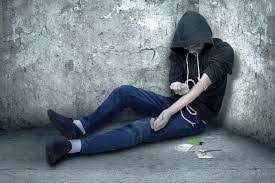 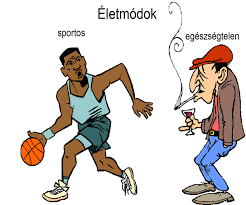 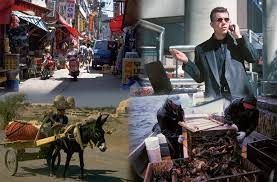 Képek forrásai: https://www.facebook.com/pg/drogosgyerekem/posts/
https://tudasbazis.sulinet.hu/hu/termeszettudomanyok
Kép forrás: https://tudasbazis.sulinet.hu/hu/termeszettudomanyok
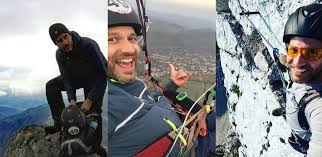 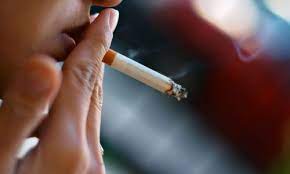 Kép forrás: https://igenyesferfi.hu/egeszseg-2/az-egeszseges-eletmod-egy-jo-buli.php
Kép forrás: https://perfectvision.rs/2016/07/hogyan-hat-a-dohanyzas-a-latasra/
Feladat
Nézze meg az alábbi filmet :

https://www.youtube.com/watch?v=Yr6hcZOtHlE

 Írja le, hogy mi az, ami az Ön számára fontos a látottakból.

 Nézze meg a filmet  még egyszer és kövesse azt, amit felírt.

 Írja fel, mi az, ami az Ön életmódjában eltér.
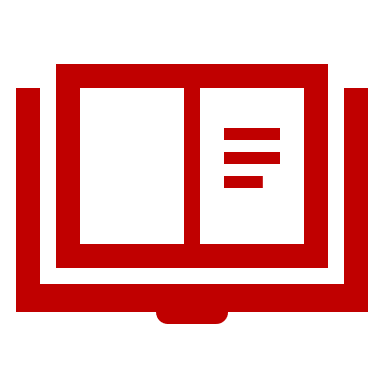 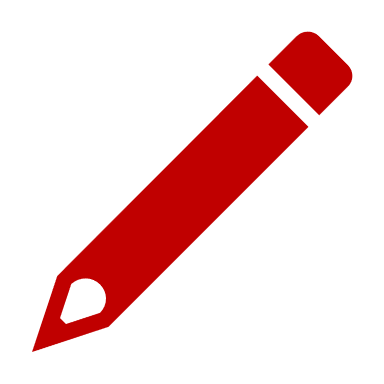 1. Az életmód szociológiai megközelítése
Az életmód a szükségletek kielégítése érdekében végzett tevékenységek rendszere.
Az életmódunkból kiindulva választjuk ki azokat a preferenciákat, amelyeket a szükségleteink kielégítésekor a kínálkozó lehetőségekből fontosnak tartunk.
A szükségleteinket fontossági sorrendbe rakjuk.
Az elsődleges szükségletek a fizikai épség és a biztonság.
Ezekre épül a többi – az ember társas lény, igényli a szeretetet, az elfogadást, az elismerést és nagyon fontos számára az önmegvalósítás.
2. Miért fontos a választásunk?
A társadalomnak nem mindegy, hogy a terhére leszünk-e, vagy támogatni fogjuk.
A családnak sem mindegy, hogy terhére leszünk, vagy építő-, gondoskodó-, támaszt nyújtó-, szerető-, jó példaképként szolgáló tagjává válunk-e.
A munkahelyünk is elvárásokat támaszt a viselkedésünkkel szemben.
Ami a legfontosabb, hogy a részünkről kialakított értékrend a hasznunkra váljon.
Képforrás: http://mydieton.com/dieton/ongondozas/egeszseges-eletmod/alapelvek.html
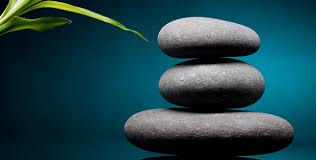 3. Egy példa az életszemlélet kialakítására:
Az erős test erős lelket formál, és az erős lélek erős és intelligens jellemhez vezet.
Az erős embert nehéz megölni és az intelligenset nehéz becsapni.
Az erő intelligencia nélkül önromboló, az intelligencia erő nélkül működésképtelen.
Erőssé nem a tanulással és a tervezéssel válunk. Erőt az erőfeszítés, kitartó akarat és a sok éves gyakorlat biztosít az embernek, ez növeli az öntudatot is.
A sport egészséges testhez, önfegyelemhez és egészséges lélekhez vezet.
3. Egy példa az életszemlélet kialakítására:
Az önmegújulás mozgási, értékrendi, szellemi, műveltségi szinten a fizikai és szellemi higiénia feltétele, nélküle „mosdatlanok” maradunk.
Az önmegvalósítás az értelem alkalmazásának legmagasabb formája az életben, és az egyetlen út, amellyel hatást gyakorolunk a közeli és távoli környezetünkre.
Az igyekezet nagysága nem  mindig  arányos a kifejtett erőfeszítés mértékével, de a befejezett gondolatok és az elért célok igen, mivel az új és tökéletesebb képességek elérése a gyümölcse az igyekezetünknek.
4. Ki a felelős az életmódszemléletünk kialakításáért?
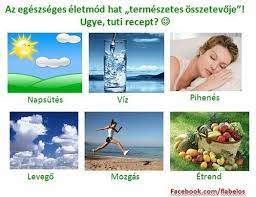 Az ország, amelybe születtünk.
A vallás, amelyet a szüleink gyakorolnak.
A szülők.
A barátok.
Az intézmények, ahol tanultunk.
A környezet, ahol élünk.
A házastársunk és gyermekeink.
A munkahelyünk.
Minden új, amivel az életünk folyamán találkozunk és amit elfogadunk.
Feladat
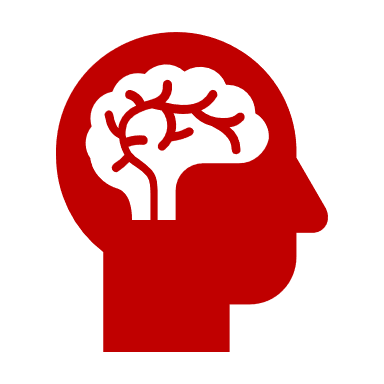 Gondolja át és írja le, kik voltak eddigi életében azok az emberek, akik pozitívan hatottak önre az értékrendje kialakításánál.
Írja fel ki a példaképe, és miért pont őt választotta! 
Ki az az ember, aki negatív hatást gyakorolt önre?
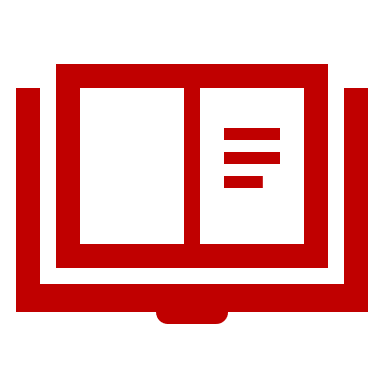 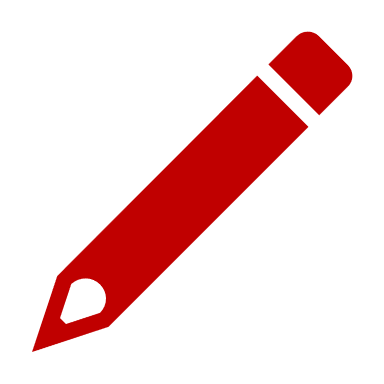 5. Életünk mely szakaszában kezdünk el foglalkozni ezzel a témával?
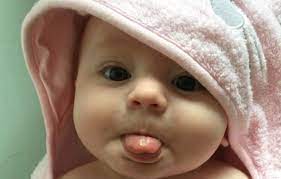 Születésünk pillanatától kezdve.
Ez furcsán hangzik, ugye?
De ha a család életébe belép a gyerek, változni fog minden.
A gyereknek saját akarata van, igaz - azt a felnőttek próbálják formálni  –,
hol kisebb, hol nagyobb sikerrel.
Minél közelebb kerülünk az önállósodáshoz, és elhagyjuk végre a jól működő „Mama hotelt“, kezdünk rádöbenni arra, hogy az életmódunkat igazán most kezdhetjük kialakítani.
De ha társat találunk, akkor újra változni fog az életmódszemléletünk és  az életünk végéig alakítani fogjuk.
Képforrás: https://www.helloladies.hu/kisbabak-fejlesztese-1-es-3-honapos-kor-kozott.html
6. Az életmód más szemszögből:
Az életmód olyan magatartások, tevékenységek összessége, amelyeket az adott körülmények között viszonylag szabadon választhatunk meg.
Ezt olvasd el, nagyon jó dolgokat tudsz meg!
Kár lenne kihagyni :

https://erdelyiboroka.hu/2017/10/26/
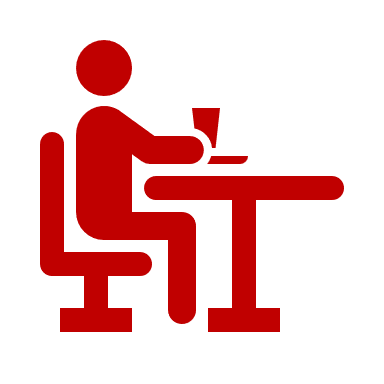 7. Mit kínálnak részünkre?
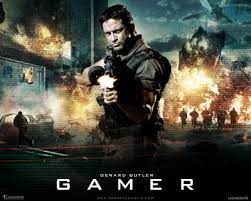 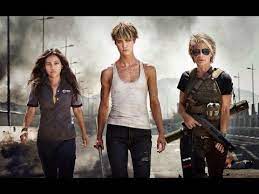 Az erőszak, amit a filmek közvetítenek, a szappanoperák a rémhíradók, a reklámok, a celebek életének követése, még a gyerekmesék is tele vannak erőszakkal.
A szociális hálón rengeteg valótlanságot, féligazságot és természetesen rengeteg korrekt információt is találunk, de ezekből kell tudni szelektálni.
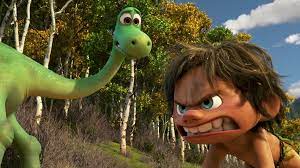 Képekforrásai: https://www.filmtekercs.hu/magazin/mit-tanitasz-a-gyereknek-eroszakos-mesefilmek
https://sorozatportal.hu/content/gamerj%C3%A1t%C3%A9k-v%C3%A9gs%C5%91kig
https://www.youtube.com/watch?v=0A-sdR6jlZ8
8. Az önpusztító életmód
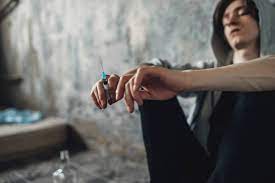 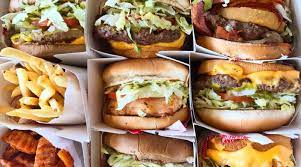 Az ember élettartamának genetikai potenciálja 120-140 év.
De nem akkor, ha már fiatal korban, szinte még gyermekként elkezdi az önpusztítást.
Mivel is lehet lerövidíteni az életünket?
Az édesség, színes üdító italok, gyorsbüfékben készült ételek, félkész ételek fogyasztása, alkohol, nikotin, kemény drogok, kevés alvás és pihenés, kevés mozgás, rendszertelen étkezés, stb.
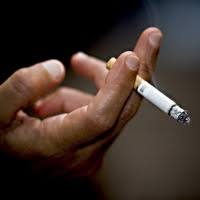 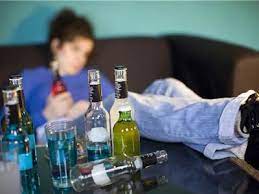 Képek forrásai: https://www.facebook.com/pg/drogosgyerekem/posts/
https://factsvirals.com/en/om-deze-reden-moet-je-nooit-meer-fastfood-eten/
http://www.netky.sk/clanok/alkoholizmus-je-dusevna-porucha
https://msg-penoplast.ru/sk/
II. Táplálkozás
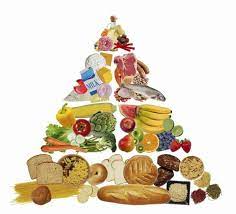 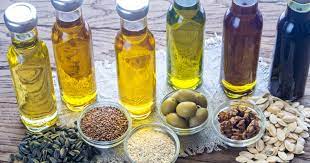 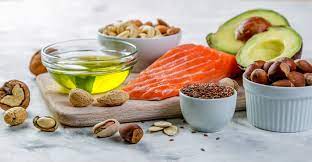 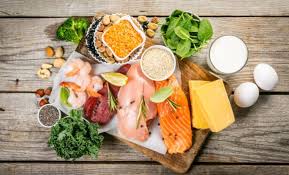 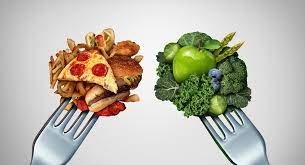 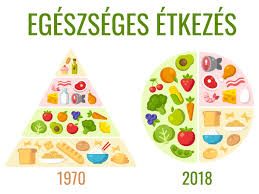 Képek forrásai: https://dietaesfitnesz.hu/dieta/fogyaszto-egeszseges-zsirok-23148/, https://www.i-am.hu/a-szenhidratok/
https://www.life.hu/eletmod/20170117-zsirfogyasztas-nelkul-sosem-leszel-egeszseges.html
https://www.zeptermagazin.hu/a-kiegyensulyozott-etrendbol-a-teljes-erteku-feherjek-sem-maradhatnak-ki/
https://patika-akcio.hu/magazin/a-magas-koleszterinszint-lathato-jelei/
https://asum.hu/eletmod/2018/09/06/szenhidrat-zsir-vagy-feherje-melyik-az-egeszsegesebb/
Egészség és táplálkozás
Az egészséget befolyásoló tényezők
Belső tényezők
Külső tényezők
Az egyén életmódja
Természeti környezet
Az egyént érintő környezeti hatások
Az egyén biológiai adottságai
Társadalmi környezet
A szerző saját szerkesztés
Hippokratész és gondolatai
Hippokratész görög orvos volt. Kr. e. 460-ban született Kosz szigetén és Kr. e. 377-ben, 83 évesen hunyt el.
Ő volt az az ember, aki rájött a környezet és az egészség közötti összefüggésre.
Azt állította, hogy az ember egészségesen jön a világra és a betegségek a rossz étkezéssel alakulnak ki nála.
Hippokratész volt a racionális orvostudomány megalkotója. Olyan felfedező volt, aki nem változtatta a nézeteit úgy, mint ahogy azt ma gyakran teszik az egészséges táplálkozással foglalkozó szakemberek.
„ A táplálékod legyen az orvosságod, és az orvosságod a táplálékod legyen.“
                          Hippokratész
Feladat
Válassza ki a következő kínálatból: 


     melyek az egészséget befolyásoló külső és a belső tényezők, és írja
     be őket a táblázátba!
Természeti környezet
Az egyén biológiai adottságai
Társadalmi környezet
Az egyén életmódja
Az egyént érintő környezeti hatások
A tápanyagok felosztása
Az energiát szolgáltató
Az energiát nem szolgáltató
Fehérjék
Zsírok
Víz
Vitaminok
Szénhidrátok
Ásványi sók
A szerző saját szerkesztése
4. A fehérjék
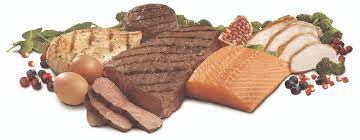 Megtalálhatók minden sejtben.
Részt vesznek a test felépítésében.
Részt vesznek a test működésében.
Alkotóelemeik az aminosavak.
Az emberi test fehérjéit 20 aminosav alkotja.
12-t képes a szervezetünk előállítani.
8-at  nem képes a szervezetünk előállítani, ezeket esszenciális aminosavaknak nevezzük.
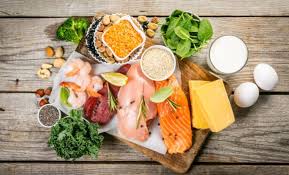 Képek forrásai: https://bacskay.blog.hu/2015/10/28/a_dietazas_alapjai_a_feherjek
https://www.zeptermagazin.hu/a-kiegyensulyozott-etrendbol-a-teljes-erteku-feherjek-sem-maradhatnak-ki/
5. A hús
Számunkra ismeretlen fogalom az ember mint növényevő.
Az ember mindig a mindenevők csoportjába tartozott.
Ezért fontos ma is, hogy állati eredetű táplálékot fogyasszon.
Elsősorban a sovány hús, tejtermékek és a tojás nélkülözhetetlen az ember étrendjéből.
A 8 esszenciális aminosav csak az állati eredetű táplálékban található.
Az ember napi fehérjeszükséglete 1-1,2 g/kg testsúly.
6. Szlovákia lakosságának húsfogyasztása 2018-ban és 2019-ben
*A belsőségek súlya bele van foglalva az egyes húsok fajtáinak súlyába, az adatot csak érdekességként tüntettük fel.
*Offals are icluded in individual kinds of meat, the data is stated for information.
A táblázát a szerző saját szerkesztése, az adatok a Szlovákiai Statisztikai Hivatal oldalán megtalálhatók.
7. Szlovákia lakosságának tej-, tejtermék- és tojásfogyasztása 2018-ban és 2019-ben
A táblázát a szerző saját szerkesztése, az adatok a Szlovákiai Statisztikai Hivatal oldalán megtalálhatók.
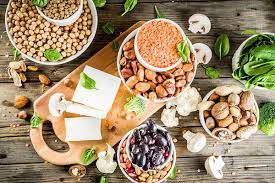 8. Növényi eredetű fehérjék
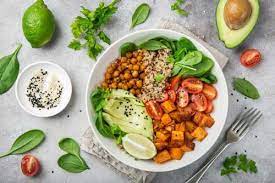 Fehérjét tartalmaznak a gabonafélék és a hüvelyesek.
A növényi eredetű fehérjék közül  csak a szójakészítmények aminosav-tartalma hasonlít 
      az állati eredetű fehérjékéhez, a többi növényi fehérje e tekintetben kevésbé értékes.
A hüvelyesek a gabonafélékhez viszonyítva 2-4-szer magasabb fehérjemennyiséggel rendelkeznek.
Több esszenciális aminosavat is tartalmaznak.
A hüvelyesek több zsírt is tartalmaznak, elsősorban a szójabab.
Antinutritin tulajdonságuknak köszönhető, hogy limitálják a tápérték minőségét.
Az emberi táplálkozás szempontjából nagyon fontos, hogy a növényi és állati eredetű fehérjék 
      aránya 1:1-hez legyen. Ez garantálja az aminosavak bevitelének  kiegyensúlyozott összetételét.


Képek forrásai: https://westfitshop.hu/novenyi-feherjek/
                            https://gyogyszernelkul.com/az-egeszseges-novenyi-feherjek/
                            https://sobors.hu/gasztro/novenyi-feherjek/
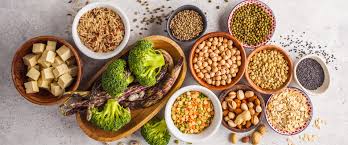 9. Szlovákia lakosságának gabonafogyasztása 2018-ban és 2019-ben
A táblázát a szerző saját szerkesztése, az adatok a Szlovákiai Statisztikai Hivatal oldalán megtalálhatók.
10. Szlovákia lakosságának burgonya-, hüvelyes- és zöldségfogyasztása 2018-ban és 2019-ben
A táblázát a szerző saját szerkesztése, az adatok a Szlovákiai Statisztikai Hivatal oldalán megtalálhatók.
Feladat
Válassza ki a következő kínálatból   -  víz, zsírok, ásványi anyagok, fehérjék, cukrok, vitaminok, 
    melyek az energiát szolgáltató és az energiát nem szolgáltató  
    tápanyagok és írja be őket a táblázátba!
Feladat
Jelölje ki piros színnel a helyes választ.
A fehérjék a.) ásványi anyagokból tevődnek össze,
                        b.) aminosavak alkotják őket,
                        c.) a víz a legfontosabb alkotóelemük
                        d.) pentóz nélkül nincs fehérje.
    A fehérjék  a.) csak állati eredetűek,
                        b.) csak növényi eredetűek,
                        c.) állati és növényi eredetűek.
    Esszenciális aminosavnak nevezzük a a.) nélkülözhetetlen aminosavakat,
                                                                       b.) az összes aminosavat,
                                                                       c.) azokat, amelyeket az emberi szervezet nem tud előállítani,
                                                                       d.) nem létezik ilyen fogalom.
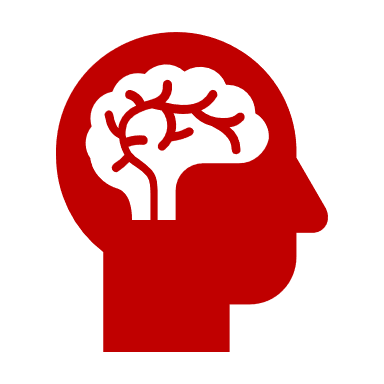 Feladat
Válaszd ki, hogy az állítás helyes-e vagy hamis-e és jelöld x-szel.
11. A szénhidrátok
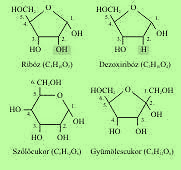 Növények által a fotoszintézis során termelt szerves vegyületek.
Alkotóelemeik a szén, az oxigén és a hidrogén.
Az emberi szervezetben elsősorban energiaszolgáltatók.
A szervezetbe bevitt energia 50-70%-a belőlük származik.
Építőelemei  az RNS-nek és a DNS-nek.
Tartalék tápanyagai a növényeknek, keményítő formájában.
Vázanyagként is szolgálnak, cellulóz formájában.
Képek forrásai: http://www.beltanoda.hu/segedanyagok/biosz/biokemia/SZeNHIDRaTOK.pdf
                                    https://www.i-am.hu/a-szenhidratok/
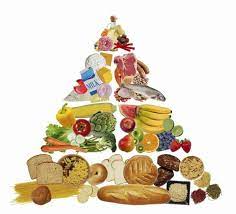 Szénhidrátok felosztása
Monoszacharidok
Poliszacharidok
Diszacharidok
Oligoszacharidok
A szerző saját szerkesztése
12. Monoszacharidok – egyszerű szénhidrátok
3, 4, 5, 6 szénatomot tartalmazó molekulák.
Vízben jól oldódnak. Édes ízűek.
Legismertebb a glükóz és a fruktóz – 6 szénatomos monoszacharidok.
De a mannóz és galaktóz is hexóz (6 szénatomos szénhidrát).
A mannóz a magok csonthéjában található.
A galaktóz a fák mézgájában és az algákban található.
A galaktóz kevésbé édes, mint a glükóz.
A pentózok a nukleinsavak alkotóelemei.
A képforrása. https://asum.hu/eletmod/2018/09/06/szenhidrat-zsir-vagy-feherje-melyik-az-egeszsegesebb/
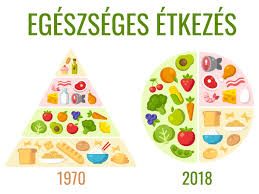 13. Diszacharidok – kettős szénhidrátok
Édes ízű, vízben oldódó vegyületek.
Két egyszerű szénhidrátból állnak.
Szacharóz (asztali cukor, nádcukor, répacukor).
Laktóz – tejcukor.
Maltóz – malátacukor.
Cellobióz – a cellulóz építőeleme – a természetben szabad állapotban nem fordul elő.
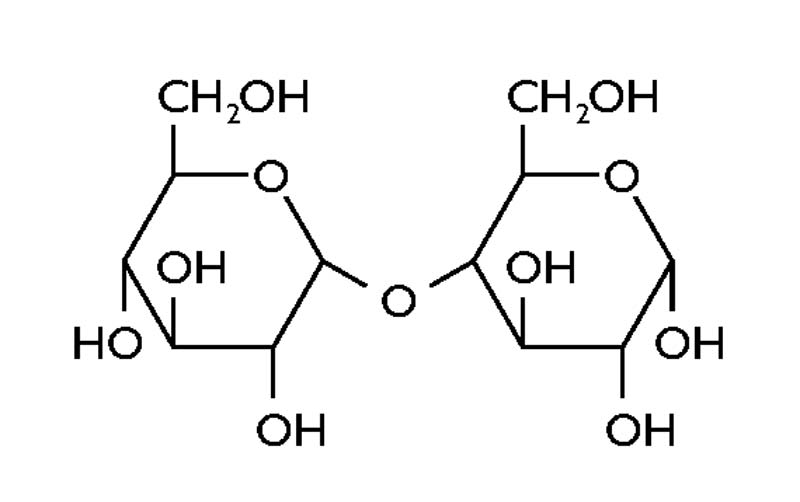 szacharóz
https://hu.wikipedia.org/wiki/Szachar%C3%B3z
14. Oligoszacharidok
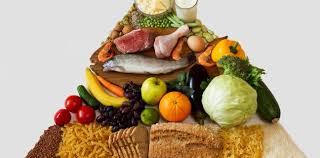 Kis számú monoszacharid-egység összekapcsolódásával jönnek létre.
Raffinóz – káposztában, karfiolban, brokkoliban és spárgában fordul elő.
Sztachióz – zöldbab- és szójababban található.
Maltodextrin – élelmiszerek adalékanyagaként használjuk. 
https://bebikkicsikesnagyok.hu/tag/szenhidratok/
https://wellandfit.hu/dieta/2020-04/mi-a-kulonbseg-a-jo-es-a-rossz-szenhidratok-kozott/
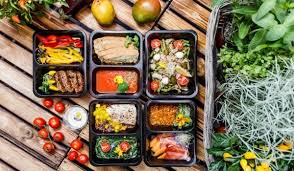 15. Poliszacharidok – összetett szénhidrátok
N számú monoszacharid-egység összekapcsolódásával jönnek létre.
Óriásmolekulák.
Keményítő – növények tartaléktápanyaga.
Glikogén – állati keményítő – állatok tartaléktápanyaga.
Cellulóz – a magasabb rendű növények sejtfalának alkotóeleme. Az ember nem tudja megemészteni. Ennek ellenére nagyon fontos az emésztőrendszer jó működéséhez. Biztosítja a belek perisztaltikáját.
16. Szlovákia lakosságának cukorfogyasztása 
2018-ban és 2019-ben
A táblázát a szerző saját szerkesztése, az adatok a Szlovákiai Statisztikai Hivatal oldalán megtalálhatók.
17. Szlovákia lakosságának gyümölcsfogyasztása 
2018-ban és 2019-ben
A táblázát a szerző saját szerkesztése, az adatok a Szlovákiai Statisztikai Hivatal oldalán megtalálhatók.
Feladat
Válaszd ki, hogy az állítás helyes-e vagy hamis-e, és jelöld x-szel.
18. Zsírok
Fontos energiát adó tápanyagok.
A zsírszövet testünk fontos energiatartaléka.
Mechanikai védő szerepe van, mert beágyazza egyes szerveinket.
Jó hőszigetelő.
Segíti a szervezet állandó hőmérsekletének megőrzését.
A szén- és hidrogén tartalmuk általában nagyobb, mint a szénhidrátoké.
https://diabeteszinfo.hu/zsirok-olajok-margarinok/
https://www.life.hu/eletmod/20170117-zsirfogyasztas-nelkul-sosem-leszel-egeszseges.html
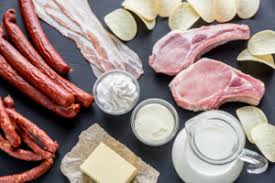 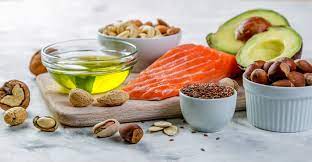 Zsírok - lipidek
Hidrolizálható lipidek
Nem hidrolizálható lipidek
Foszfatidok
Szteroidok
Neutrális zsírok
Karotinoidok
A szerző saját szerkesztése
19. Zsírsavak
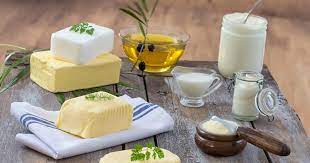 Növényi vagy állati eredetű zsírok vagy olajok fő alkotórészét képező karbonsavak.
Telített vagy telítetlen szénláncot tartalmaznak.
A glicerinnel képezik a természetes zsírokat és olajokat.
A zsírsavak hosszának növekedésével csökken a vízben való oldhatóságuk és a savasságuk is.
A valódi zsírsavak vízben oldhatatlanok.
Kémhatásukat nem lehet mérni.
https://www.natursziget.com/egeszseg/20191031-a-legfontosabb-tenyek-a-zsirrol
https://dietaesfitnesz.hu/dieta/fogyaszto-egeszseges-zsirok-23148/
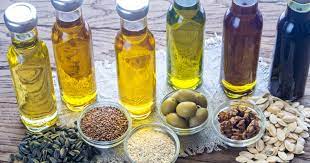 20. Esszenciális zsírsavak
Ide soroljuk az omega-3 és omega-6 zsírsavakat.
Szervezetünk képtelen előállítani őket.
F-vitaminnak is nevezik őket.
Szabályozzák az immunrendszer megfelelő működését.
Fontos szerepük van a gyulladáscsökkentésben és a vérnyomás szabályozásában.
Prosztaglandinok előanyagai.
https://biotechusa.hu/your-body/az-omega-3-hatasai/#consent-modal
https://kapszulacenter.hu/omega-3-vs-omega-6
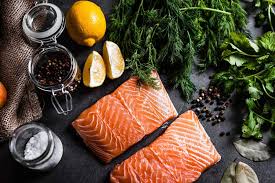 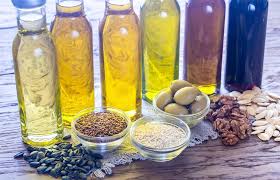 21. Prosztaglandinok hatásai
Simaizomsejtek összehúzódása és elernyedése.
Érzékenyítik a gerincvelő neuronjait a fájdalomingerre.
Megindítják a szülést.
Csökkentik a szemnyomást.
Szabályozzák a kalciumtranszportot.
Szabályozzák a gyulladásokat.
Szabályozzák más hormonok szintézisét.
Befolyásolják a sejtek növekedését.
Lázat okozhatnak.
Növelhetik a vese filtrációs rátáját.
Csökkenthetik a gyomorsavtermelést.
22. Szlovákia lakosságának zsír- és olajfogyasztása 2018-ban és 2019-ben
A táblázát a szerző saját szerkesztése, az adatok a Szlovákiai Statisztikai Hivatal oldalán megtalálhatók.
Feladat
Válassza ki a következő kínálatból   -  foszfatidok, szteroidok, neutrális zsírok, karotinoidok
    melyek a hidrolizálható-  és a nem hidrolizálható  lipidek és írja be a őket  
    táblázatba!
Feladat
Válaszd ki, hogy az állítás helyes-e vagy hamis-e, és jelöd x-szel.
23. A koleszterin
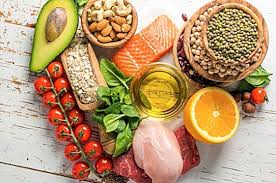 Szlovákia lakossága nagy mennyiségű zsírt fogyaszt, és ezek elsősorban telített zsírsav tartalmúak. Ez nagyon sok szív- és érrendszeri betegséghez, valamint lelki betegségekhez vezet.
A koleszterint a szervezetünk állítja elő, de az ételben is megtalálható. Alkotóeleme az epének, de fontos a mellékvese, a petefészkek és a herék hormonjainak termeléséhez. Legfontosabb alkotóeleme a sejtmembránoknak. 
A koleszterin és a foszfolipidek aránya a membránokban határozza meg a membrán áteresztőképességét.
Nagyon fontos az idegszövetek jó működéséhez.
https://hu.nature-via.com/how-to-increase-good-cholesterol-hdl-and-lower-bad-ldl-
https://patika-akcio.hu/magazin/a-magas-koleszterinszint-lathato-jelei/
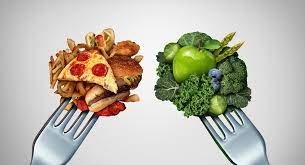 24. Koleszterintermelés
A máj szintetizálja. Naponta 1 800 mg mennyiségben. 
Ebből a mennyiségből 600 mg az epével bekerül a belekbe és a székletbe, 400 mg az epesavba kerül. 800 mg pedig a vérbe kerül. Az étellel 400 mg koleszterin kerül a szervezetbe, melynek nagy részét a test nem használja fel, így az eltávozik a szervezetből. 
Ahhoz, hogy a koleszterin ne szívódjon vissza a belekből, fontos a rostok fogyasztása, mivel azok kötik le és távolítják el a belekből a koleszterint.
https://vitamin-abc.hu/koleszterin
https://hu.nature-via.com/how-to-increase-good-cholesterol-hdl-and-lower-bad-ldl-
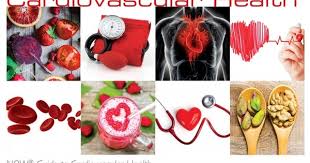 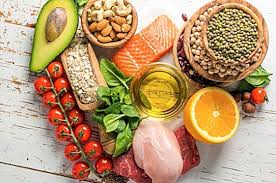 25. Koleszterin és homocisztein
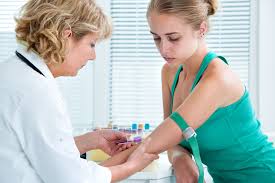 Az egyoldalú, növényi eredetű-vegán táplálkozásnál a magas homocisztein (aminosav) mennyiség váltja ki a szív- és érrendszeri megbetegedéseket, demenciát, oszteoporózist, B vitaminok hiányát, veseproblémákat, valamint sok más, komoly egészségügyi problémát ugyanúgy, mint a vegyes táplálékot rossz arányban fogyasztó embereknél a koleszterintermelés.
https://femina.hu/egeszseg/homocisztein-es-trombozis/
https://www.kulturpass.sk/turmix/veganok-egeszsegesebbek
https://ujszo.com/veganok
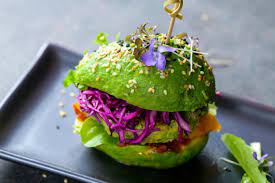 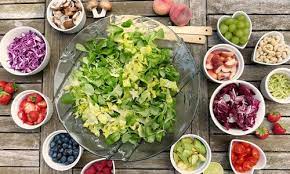 26. A víz
A felnőttek testének kb. 65-72% - a víz.
Az ember 2-3 l vizet veszít naponta. Ebből 1,5 l vizelet formájában távozik, 0,5-0,6 l a test felületén keresztül párologtatással távozik és 0,1l a széklettel távozik az emberi testből.
Ezért a vizet állandóan, az egész nap folyamán pótolni kell. Az ember napi víz fogyasztása min. 1,5 l.
Kb. 0,3 l víz keletkezik a ember szervezetében az anyagcserefolyamatok termékeként.
https://www.lelki-koldokzsinor.hu/a-viz-vilagnapja-2021-03-22/
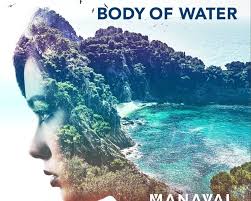 27. A víz szerepe az ember szervezetében
Vérünk több mint 80% - a víz.
Csontjaink több mint 50% - a víz.
A nyirokrendszer műkődéséhez vízre van szükségünk.
A méreganyagok eltávolítására vízre van szükségünk.
A víz síkosítja az ízületeket, csökkenti az ízületi fájdalmakat és véd a kopás ellen.
Szabályozza az anyagcserét.
Segít egyensúlyban tartani a test hőmérsekletét.
https://www.egeszsegkalauz.hu/eletmod/egeszseg-es-szepseg/a-jo-ivoviz-kincs/befje9s
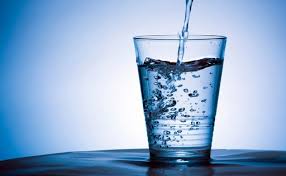 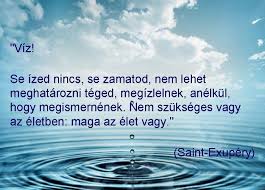 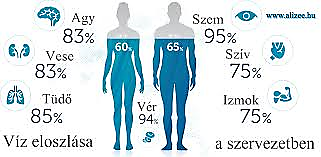 http://www.mertnoneklennijo.com/index.php/eletmod/262-a-viz-napjara
https://okospalack.hu/folyadekszukseglet-vizfogyasztas
A víz szerepe az ember szervezetében
Biztosítja a megfelelő működést agyunk és idegrendszerünk számára. Agyunk kb. 60 Wattos villanykörtének megfelelő elektromos teljesítményt ad le naponta.
A víz csökkenti a kiszáradás veszélyét.
De nagyon fontos , hogy a víz bevitele a szervezetbe folyamatos legyen. 
Ne igyunk egyszerre sokat!
Igyunk a nap folyamán sokszor és keveset!
https://www.szilagysagiszo.ro/sokan-ivoviz-nelkul-maradhatnak/
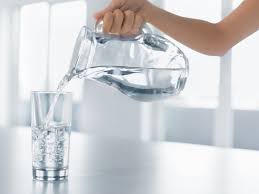 Feladat
Válassza ki a következő kínálatból  azokat a problémákat, amelyek kiváltója  a magas koleszterinszint, és írja be az alábbi táblázatba  -  szívbetegség, érrendszeri megbetegedések, ízületi problémák, lelkibetegségek, epetermelési zavarok, veseproblémák!
Feladat
Válassza ki a következő kínálatból  azokat a problémákat, amelyek kiváltója  a magas koleszterinszint, és írja be az alábbi táblázatba  -  szívbetegség, érrendszeri megbetegedések, demenció, ízületi problémák, lelkibetegségek, epetermelési zavarok, veseproblémák!
Feladat
Válaszd ki, hogy az állítás helyes-e vagy hamis-e, és jelöd x-szel.
28. Ásványi sók
Esszenciális (nélkülözhetetlen) összetevői a tápláléknak.
A szervezetünknek milli- és mikrogram mennyiségben kellenek.
A nyomelemekből 100mg –nál kevesebbre van szükségünk.
Az ásványi sók építőelemei a szöveteknek és szerveinknek, megtalálhatók a testnedveinkben.
Mint az enzimek alkotóelemei, befolyásolják és irányítják a szervezet vegyi reakcióit.
Növényi és állati eredetűek. A növényi táplálékból kevésbé szívódnak fel, mivel ezt gátolja a cellulóz jelenléte.
Makroelemek
A táblázát a szerző saját szerkesztése..
Makroelemek
A táblázát a szerző saját szerkesztése.
Mikroelemek
A táblázát a szerző saját szerkesztése.
Mikroelemek
A táblázát a szerző saját szerkesztése.
Mikroelemek
A táblázát a szerző saját szerkesztése.
29. Vitaminok
Szerves vegyületek.
Kis mennyiségben, de nélkülözhetetlenek az emberi szervezet számára.
Kellő mennyiségben a szervezetünk nem képes előállítani.
Az esszenciális vitaminokat csak a táplálékkal tudjuk bevinni a szervezetünkbe.
Biokémiai aktivitásuk a fontos.
Az ételek elkészítésével elbomolhatnak és elveszhetnek, főleg a vízben oldódóak a hő hatására.
Zsírban oldódó vitaminok
A táblázát a szerző saját szerkesztése.
Vízben oldódó vitaminok
A táblázát a szerző saját szerkesztése.
Vízben oldódó vitaminok
A táblázát a szerző saját szerkesztése.
Feladat
A felsorolt elemek közül válassza ki és írja be a táblázatba a makro- és mikroelemeket: Ca, Fe, Mg, Mn, Cl, K, Cu, F, Co, Mo, Se, Zn, P
Feladat
A felsorolt vitaminok közül válassza ki és írja be a táblázatba a vízben- és a zsírban oldódókat: C, A, B1, B2, D, B3, B5, E, B6, B7, B9, K, B12!
30. Milyen táplálékot fogyasszunk?
A hazai termékek a legegészségesebbek az emberek számára.
Miért?
Mert nagyon tüzetes technológiai, zootechnikusi és állatorvosi 
    kontrollnak vannak alávetve. Nincsenek kitéve hosszú ideig tartó 
    szállításnak és raktározásnak, nem megfelelő konzerválásnak, 
    lefagyasztásnak, kiolvasztásnak, újracsomagolásnak és más
    műveleteknek, amelyek megengedik a szennyeződést, minőség-  
    károsodást és ezzel lehetővé teszik az emberek megfertőzését vagy az
    életük veszélyeztetését is.
31. Élelmiszer-adalékanyagok
Nagyon jó, ha tudjuk azt, hogy mit eszünk.
Ezért kérem nézzenek utána, hogy mit is tartalmaznak azok az élelmiszerek, amiket Önök vásárolnak.
Saját információszerzés szempontjából a következő utalás szavahihető, ezért nézzék meg kérem, hogy mit tartalmaz:
https://orvosilexikon.hu/cikkek/elelmiszer-adalekanyagok
32. Étrend-kiegészítők
Tény, hogy nagyon jót teszünk a szervezetünkkel, ha táplálékkiegészítőket fogyasztunk.
De tény az is, hogy rengeteg szélhámos is van ezen a piacon.
Ezért nagyon fontos, hogy milyen kritériumokat támasztunk az általunk fogyasztott termékekkel szemben.
Fontos, hogy bevizsgált és engedélyezett legyen a forgalmazásuk.
Természetes-, növényi- vagy állati eredetűek legyenek.
Nézzünk utána, hogy milyen technológiával készülnek.
Minél több legyen az összetevőjük, mert így szélesebb körű a hatásuk is.
Étrend-kiegészítők
https://ogyei.gov.hu/ETREND_LISTA
Egyfajta ásványi só-, vitamin- vagy enzim bevitele még semmire sem garancia.
Keressék azokat az étrendkiegészítőket, amelyek mellékhatás nélkül, allergiát kiváltó anyagok és adalékanyagok nélkül készülnek.
Mindig a józan észre hallgassanak, ne a körítésre, ami igaz vagy csak féligazságot tartalmaz, vagy csak egy jó üzleti fogás.
Sajnos ma ez a piac túltelített, és nem mindig korrekt.
Fogalomtár
Az életmód a szükségletek kielégítése érdekében végzett tevékenységek rendszere.
Az életmód olyan magatartások, tevékenységek összessége, amelyeket az adott körülmények között viszonylag szabadon választhatunk meg. 
Hippokratész görög orvos volt.
A fehérjék egy szabályosan ismétlődő elemekből álló, molekuláris gerinchez kapcsolódó aminosavak láncolatából álló makromolekulák.
Zsírnak a glicerin zsírsavakkal alkotott háromszoros észterei, a trigliceridjeit nevezzük.
Glicerin a többértékű alkoholok közé tartozó szerves vegyület.
Fogalomtár
Észter a szerves sav és alkohol egymásra hatásától keletkező vegyület.
Szénhidrátok a növények által a fotoszintézis során termelt szerves vegyületek.
Monoszacharidok a 3, 4, 5, 6 szénatomot tartalmazó szénhidrát molekulák.
Diszacharidok két egyszerű szénhidrátból állnak.
Oligoszacharidok kis számú monoszacharid-egységek.
A poliszacharidok n számú monoszacharid-egység összekapcsolódásával jönnek létre.
Aminosavak az élethez alapvető fontosságú szerves vegyületek.
Fogalomtár
Esszenciális-nak nevezzük azokat az élethez nélkülözhetetlen agyagokat, melyeket az emberi szervezet képtelen előállítani.
Prosztaglandinok az állati és emberi szervezetben keletkező zsírmolekulák, amelyek  hormonhatással rendelkeznek.
Koleszterin olyan vegyület, amely minden emberi és állati sejtben megtalálható.
Homocisztein egy aminosav.
Vitaminok olyan szerves vegyületek, amelyek kis mennyiségben, de nélkülözhetetlenek az emberi szervezet számára.
A tag-ek
Életmód
Szükségletek
Szociológia
Preferenciák
Fehérjék
Aminosavak
Zsírok
Lipidek
Esszenciális
Szacharidok
Ásványi sók
Víz
Vitaminok
Élelmiszer-adalékanyagok
Étrend-kiegészítők
Felhasznált irodalom
https://www.vladozlatos.com/blog/clanky-o-zdravi/vyberte-si-spravny-zivotny-styl-vzhladom-na-vase-hodnoty-aj-osobnost.html 
https://ogyei.gov.hu/ETREND_LISTA
Prof. Ing. Dušan Zachar, DrSc. Živiny človeka, Technická univerzita vo Zvolene ISBN 978-80-228-2266-4
Daniela Ostatníková a kol., Základy lekárskej fyziológie, Univerzita Komenského v Bratislave, ISBN 978-80-223-4744-0
Kamil Javorka a kol., Lekárska fyziológia, učebnica pre lekárske fakulty, Štvrté, prepracované a doplnené vydanie, ISBN-978-80-8063-407-0
Felhasznált irodalom
file:///C:/Users/zastupca/AppData/Local/Temp/zbornik76k.pdf
https://slovak.statistics.sk/wps/portal/e9b6df97-d4e7-455d-b9a8
https://orvosilexikon.hu/cikkek/elelmiszer-adalekanyagok
https://orvosilexikon.hu/cikkek/elelmiszer-adalekanyagok
https://uni-eszterhazy.hu/public/uploads/az-egeszseges-eletmod_55bf8f5ac2847.pdf